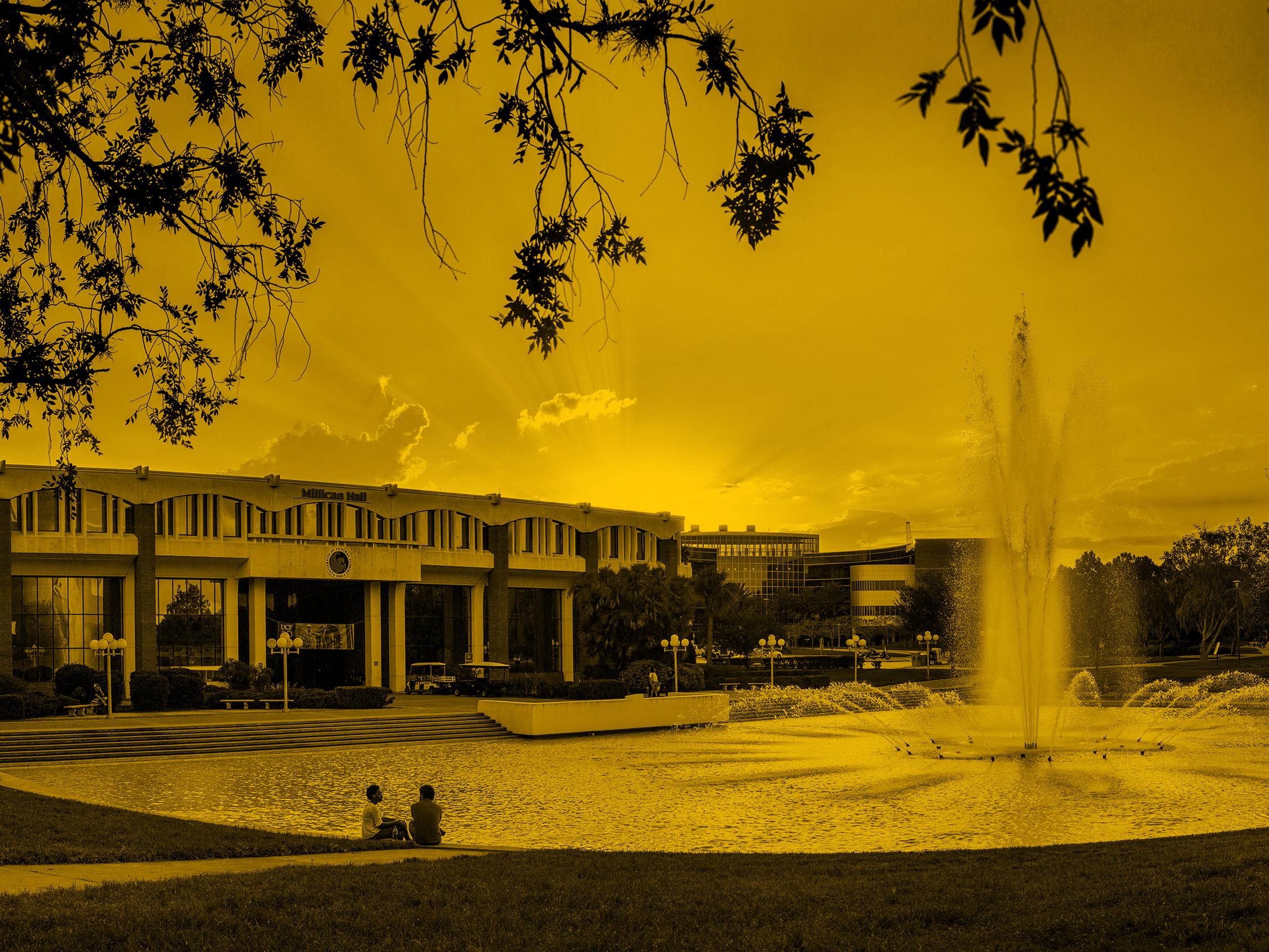 Challenges of IoT - the expected and the unforeseen
Damla TurgutProfessorComputer Science Dept., University of Central Florida
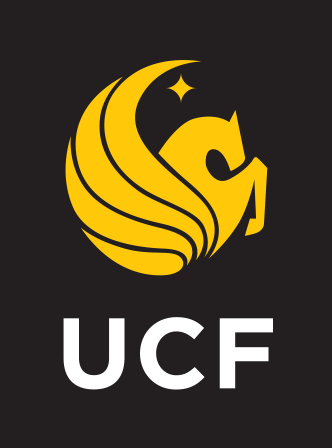 Internet of Things – The vision
Objects of our day-to-day life, connected to the internet and each other
 Improve everyday objects 
 Better functionality, availability, performance, ease of use 
 A logical next step for the evolution of the internet beyond “computers”
The roots of the IoT vision
Related to other visions of computation 
 Pervasive computing
 Ubiquitous computing…
 The focus is on the “internet” part, we expect the vision’s benefits mainly from the connectedness, not from any computation that might be performed
 As technology, shares the technical requirements of other fields that emerged since 2000
 Mobile networks
 Ad hoc networks
 Sensor networks
 The term IoT was coined in 1999 - 18 years ago
 If it would be a human, IoT would have a right to vote!
IoT: Are we there yet?
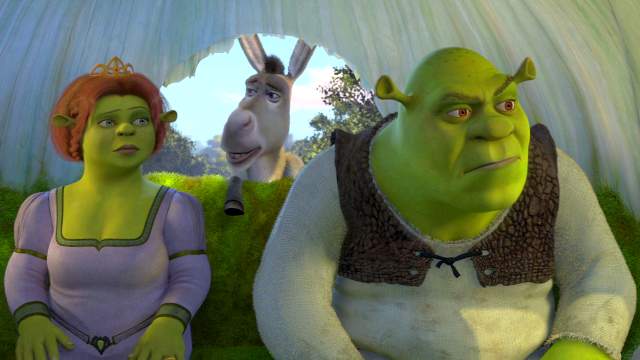 4
We have the Internet of Useless Things
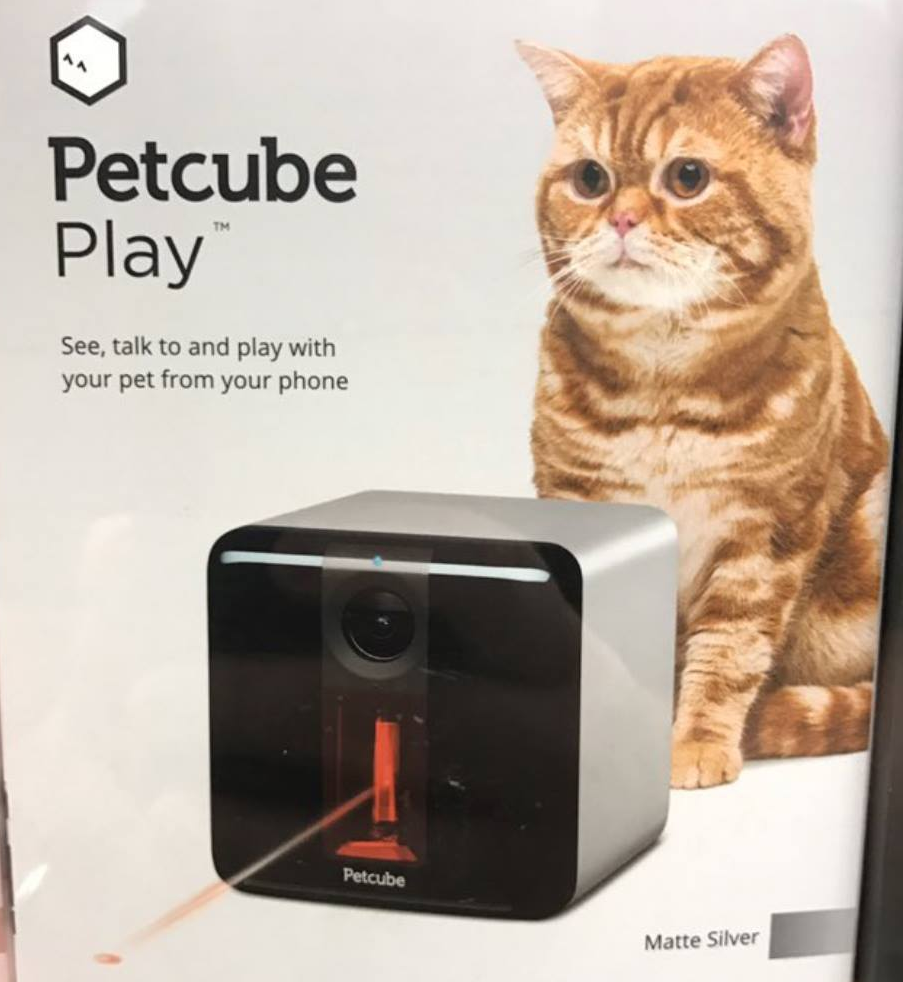 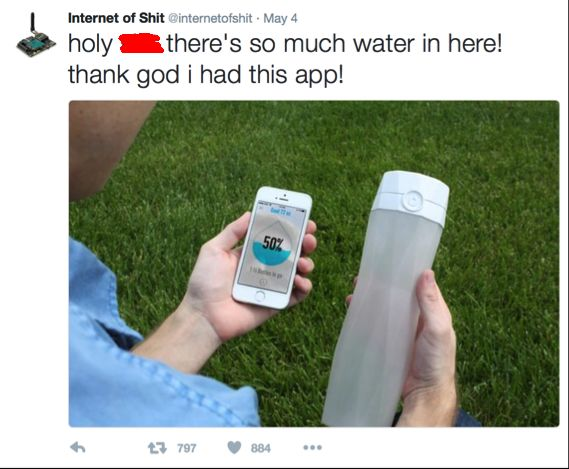 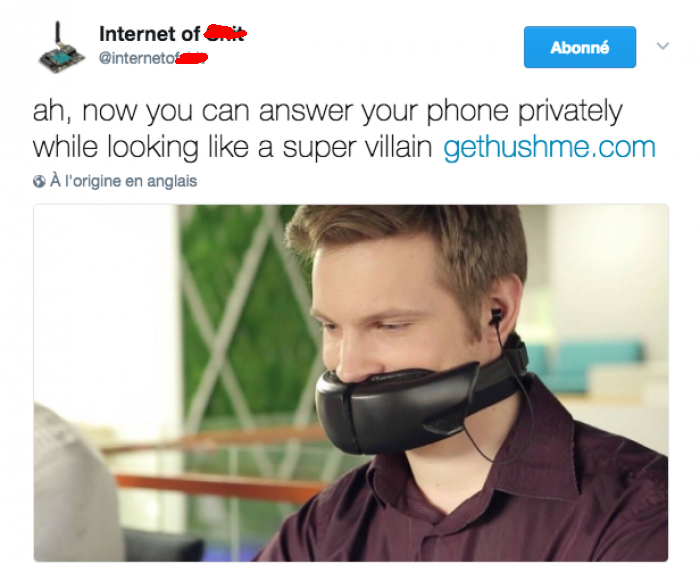 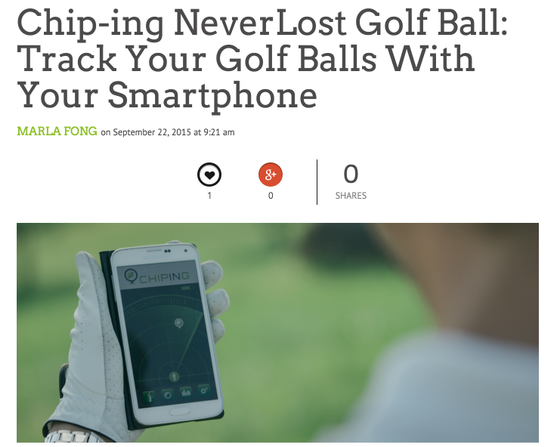 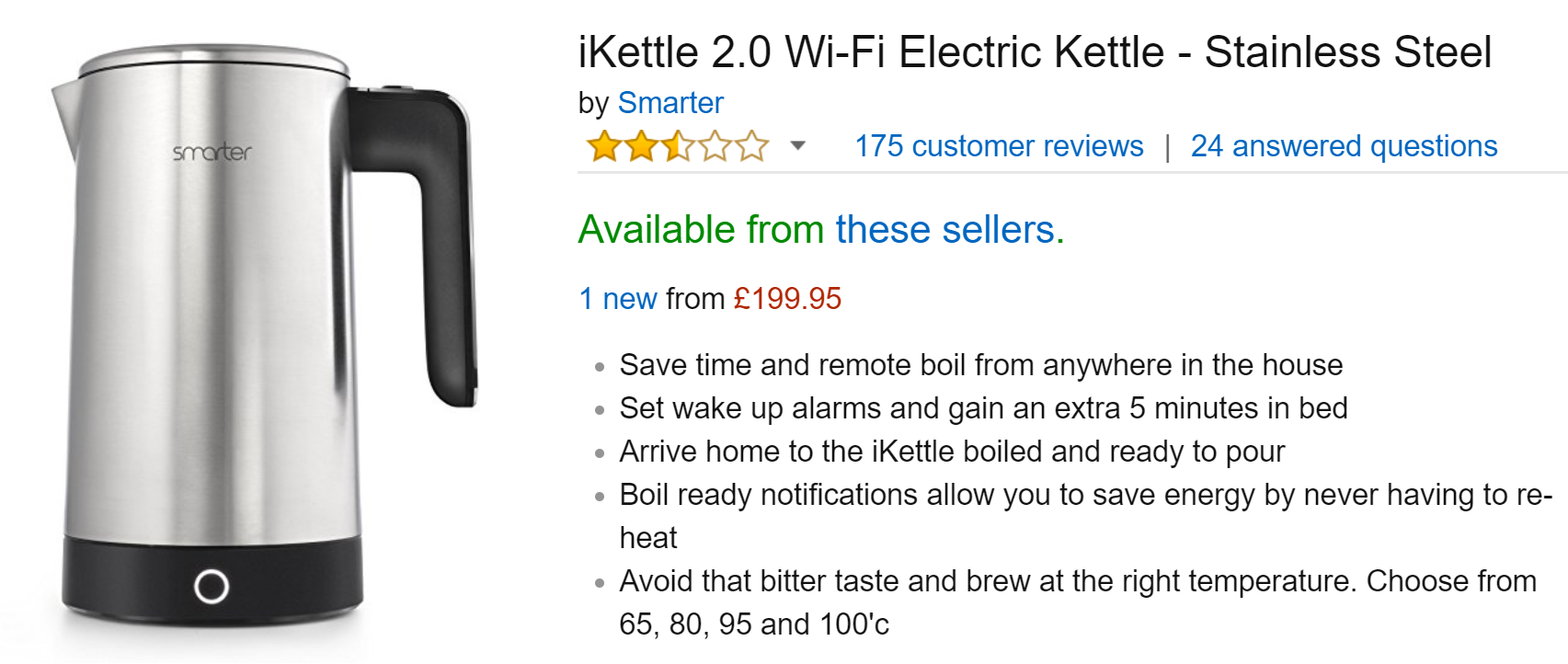 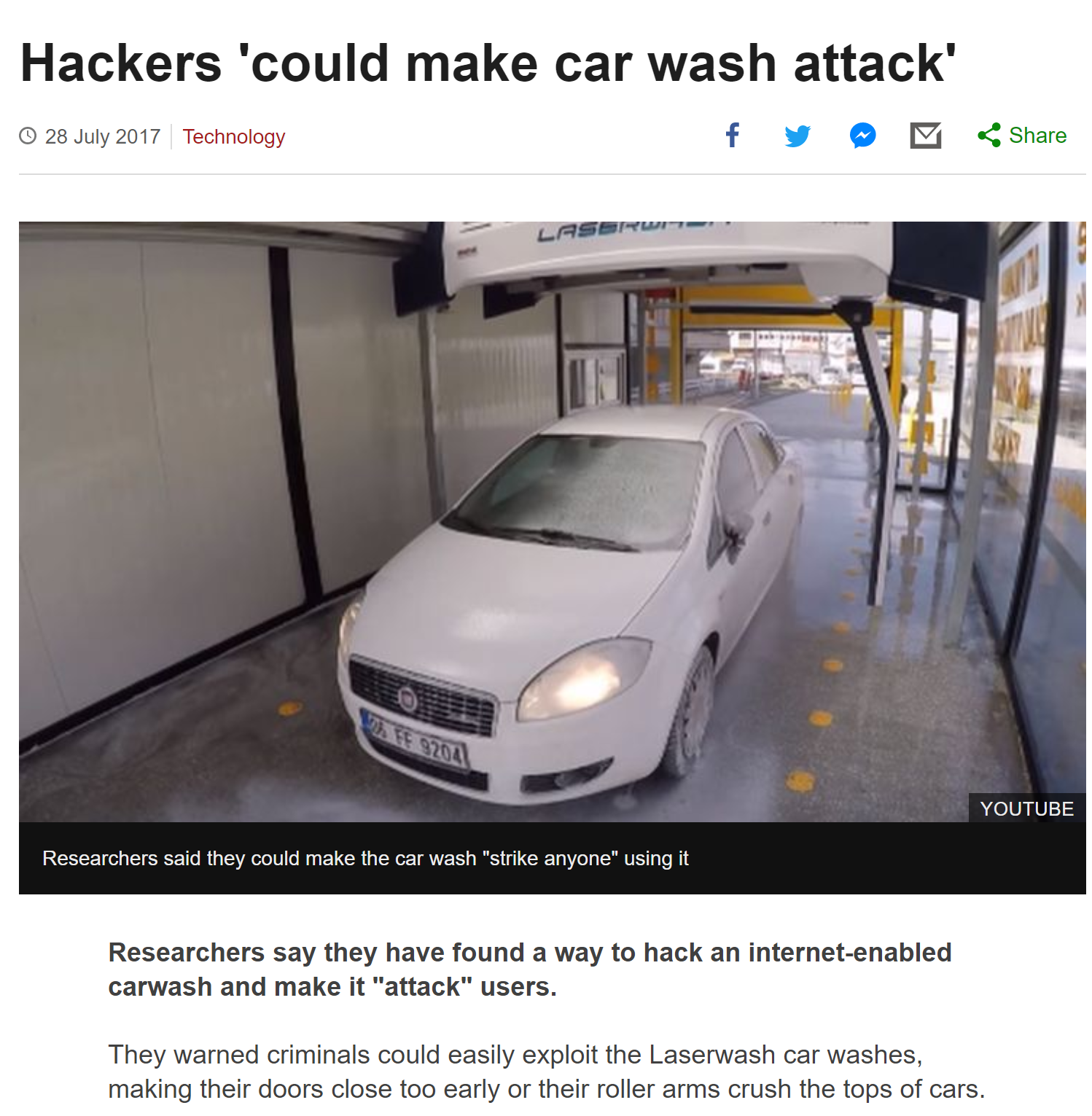 The Internet of Dangerous Things
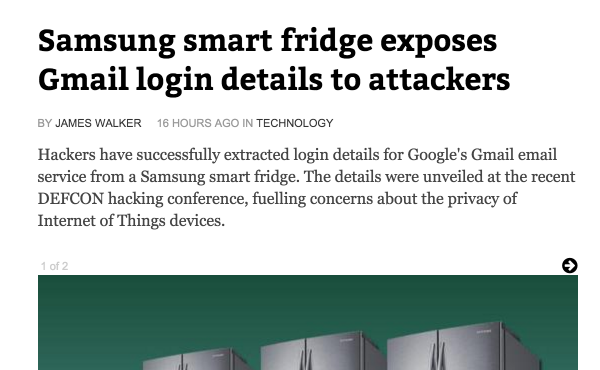 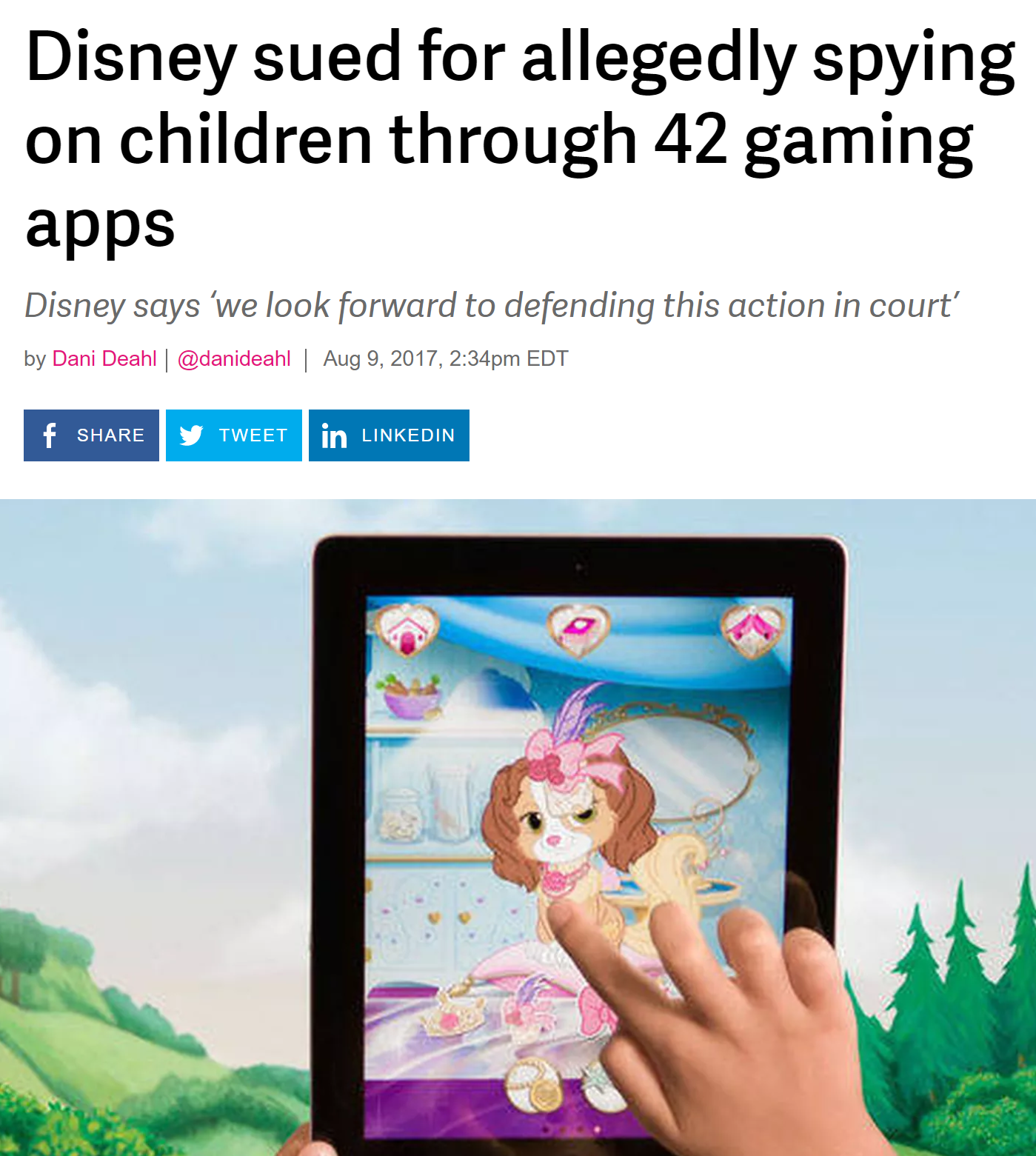 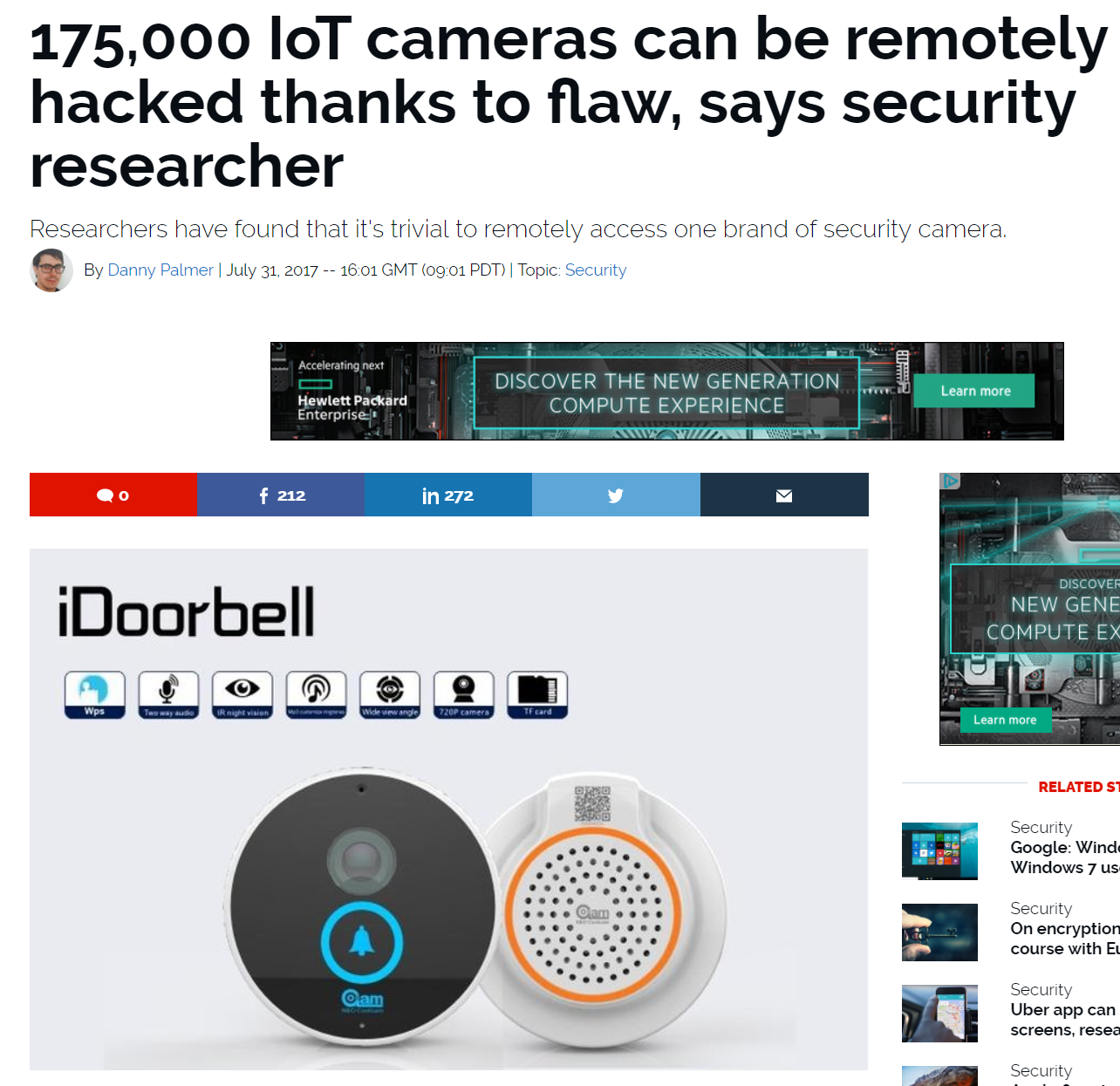 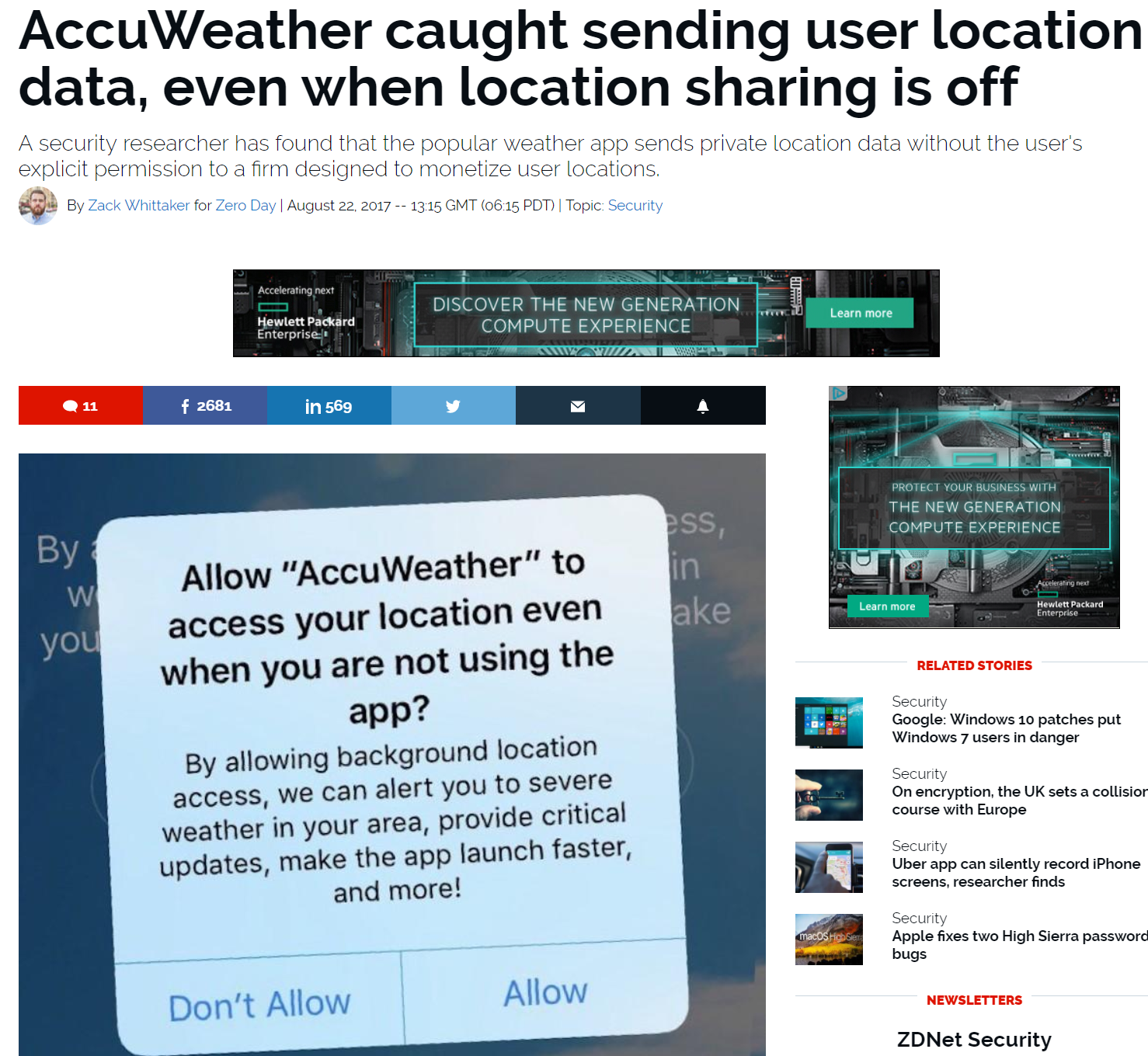 This talk is about challenges to IoT
What challenges were solved
 What still remain…
 Who’s responsibility is to solve them?
 Industry?
 Academia?
 Society? / Government?
 What opportunities and responsibilities exist for academic researchers
Challenges of IoT
There are challenges we have foreseen and
… they turned out to be easier than we thought (hurray!!!)
… they turned out to be solvable (hurray!!!)
… turned out to be harder than expected…
There are challenges we did not expect
 System problems
 Economic problems
 Operation: day two!
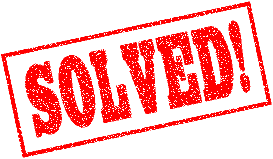 Challenges that turned out to be easier than we thought
Establishing communication between devices
 Essentially, solved. 
 Why it was easy: technologies developed for other purposes (Bluetooth, WiFi, LTE) were adapted to IoT use. 
 All the areas of our life are now blanketed with WiFi and LTE.
 Naming and addressing
 We thought that we will run out of IPv4 addresses
 Why it was easy: it turned out that private address spaces work quite well.
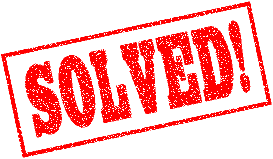 Challenges that turned out to be easier than we thought
Power consumption
 We assumed that one of the challenges of IoT will be the energy consumption of the devices. 
 Turns out that many of the compelling IoT devices are stationary
 All the Google Home, Amazon Alexa, Nest etc devices are wire powered
 For many other ones, wireless charging is a possibility. 
 All this doesn’t mean that there are no work left
 In fact, achieving optimization is quite often harder than “just get things working”
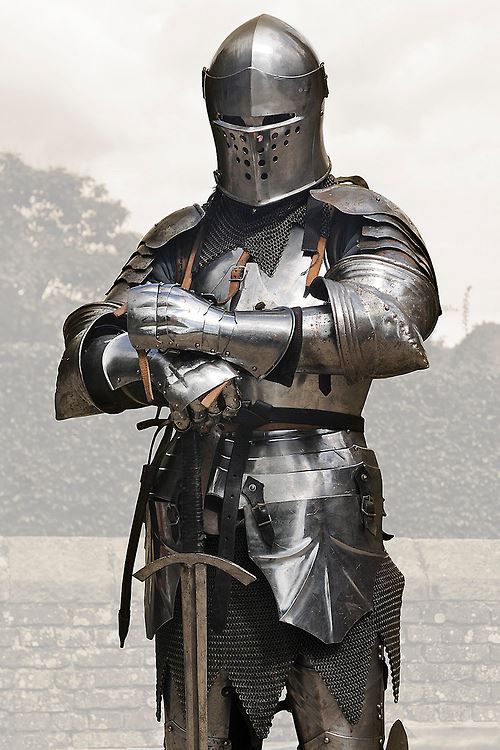 Challenges we expected to be tough, and they still are
Security
 We always knew that the security challenges of computers will be transferred into the IoT domain, and they did 
 There was an assumption that this is just an expansion of the security model for computers… 
 Privacy
 We developed deep theoretical models of how privacy can be maintained by manipulating transferred information
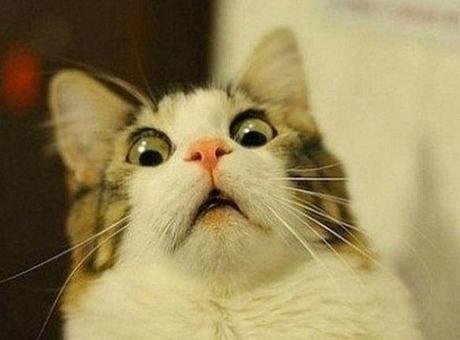 Some unexpected challenges
The problem of value
 Lack of a killer application
 Consumer resistance
 Business model challenges
 “Day two problems” 
 Need for a system and competing systems
 Unpatchable IoT devices
 Upgrade paths and device obsolescence
The problem of value
We can connect things to the internet
 Teapots
 Beds
 Shoes
 Waterbottles
 But why should we do it?
 What kind of value we gain by doing so?
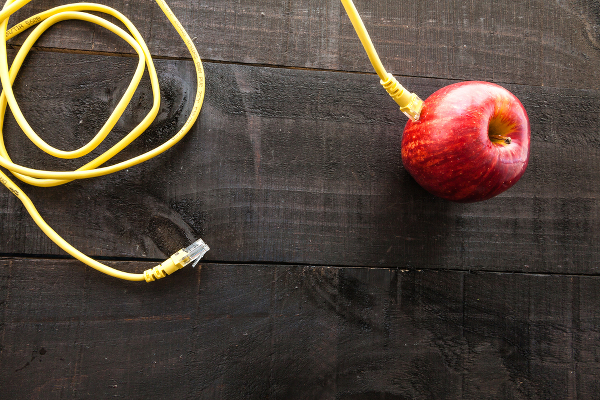 Value, cont’d: Lack of a killer application
There is no “must have” application in IoT
 Personal computers had several
 Word processors, spreadsheets
 Games
 … and finally: the web browser
 Smartphones had several
 SMS
 Web browser…
 Internet of things
 Most popular apps are not exactly “must have”
 Smart lightbulbs
 Connected speakers
 Nest thermostat
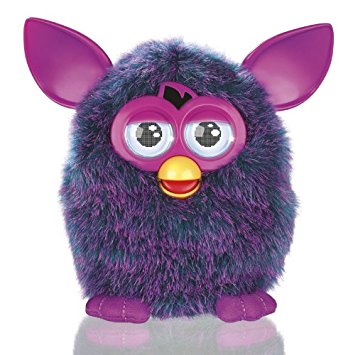 Consumer resistance
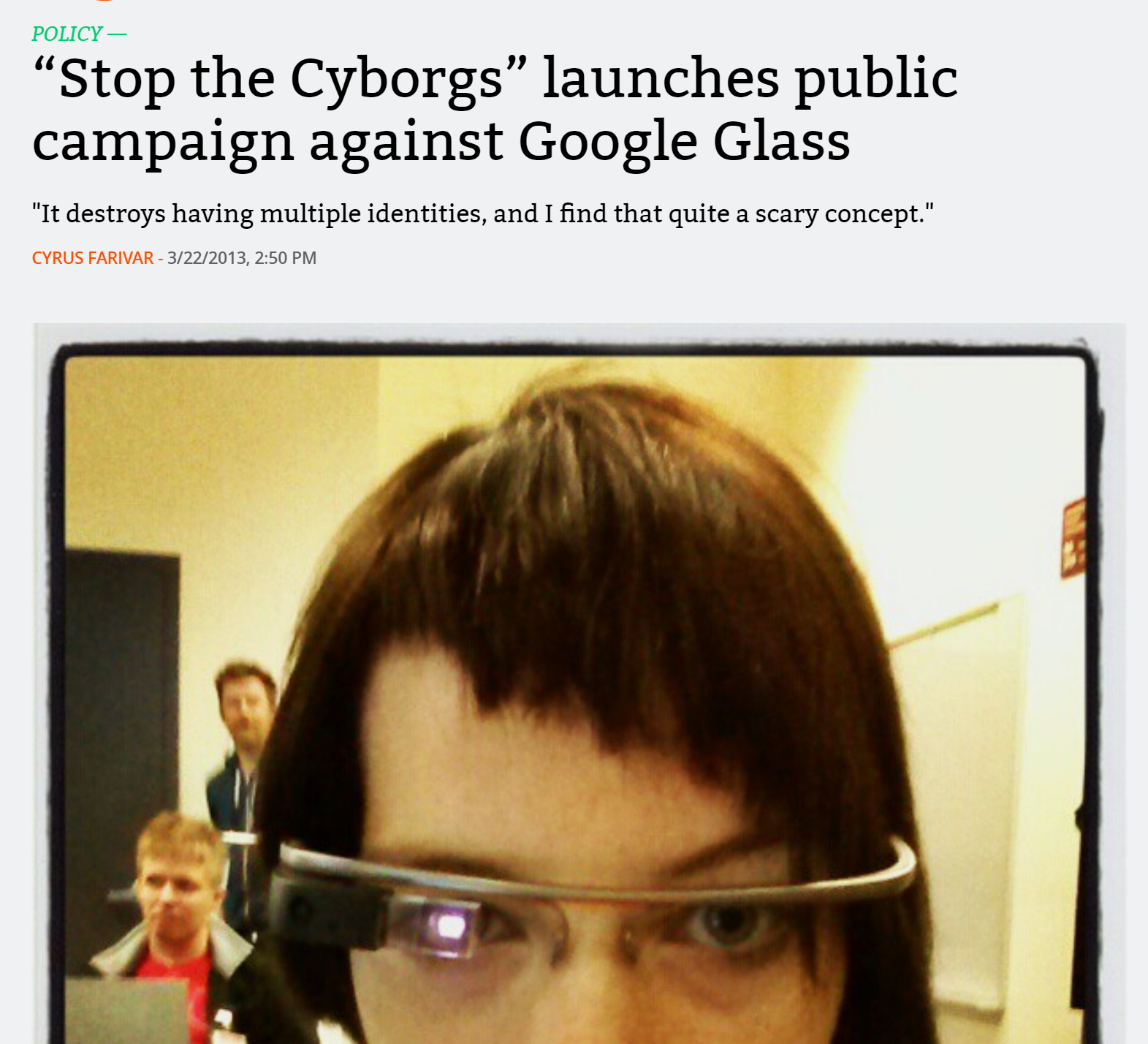 Unexpected consumer resistance to some products
 Google Glass – public movement against perceived privacy issues 
 Juicero connected juice maker: customers dislike the fact that the company can remotely disable functionality
 and many others…
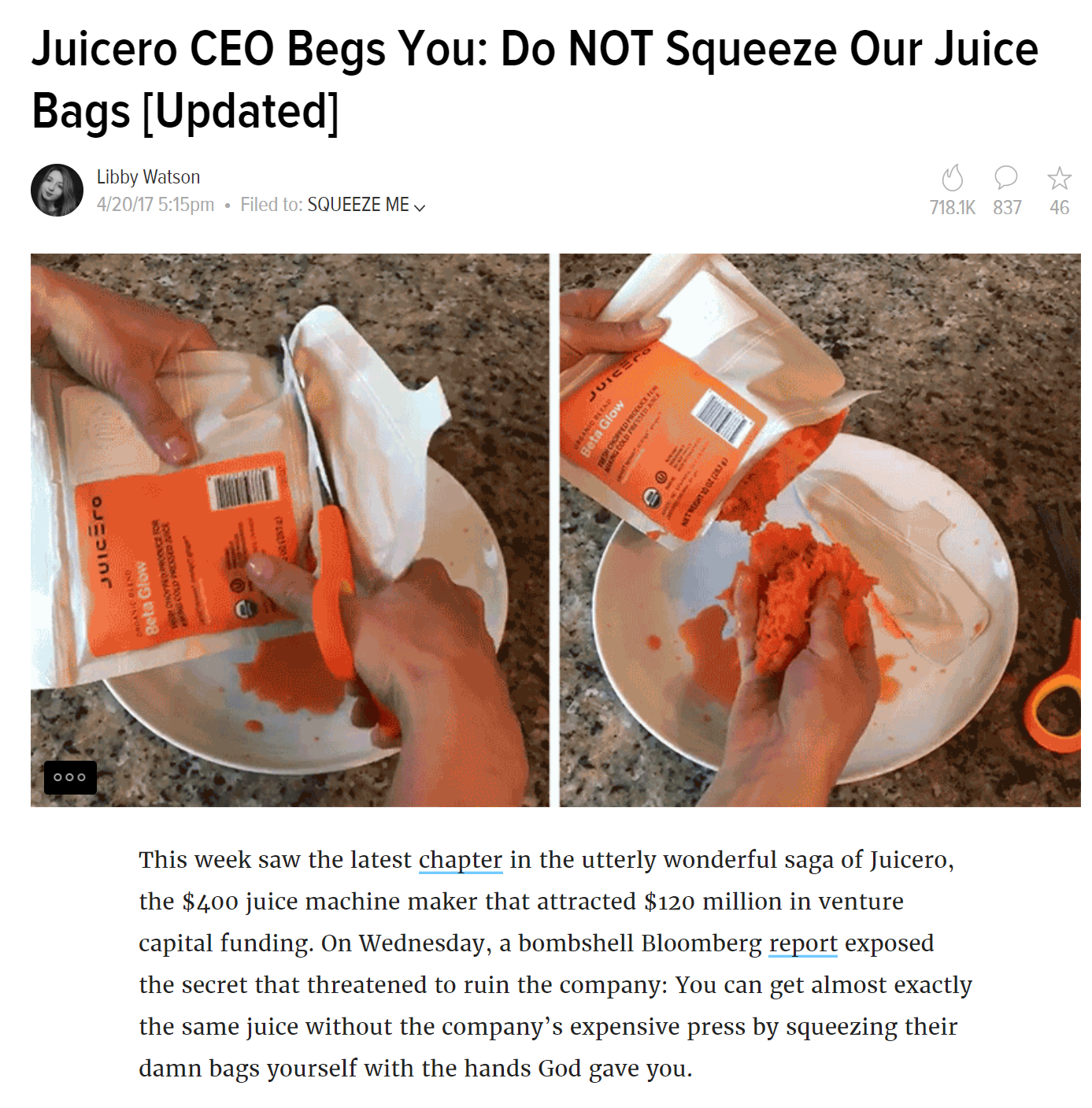 Business model challenges
Companies try to avoid the fate of Singer sewing machines
 Brisk initial business
 Machines last for many decades
 No repeat purchase
 Company goes out of business
 Gillette model
 Give away the razor 
 Sell the blades
 Near constant flow of income
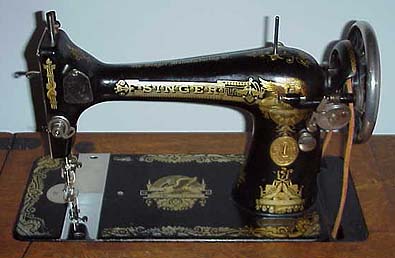 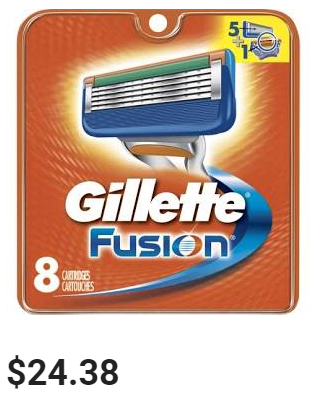 Business model challenges
IoT variation:
 Give away the hardware (or sell it cheap)
 Make the hardware useless without associated software services 
 Customers might not like it
 Makes it difficult to integrate into a system
 Or: make a business on collecting and monetizing customer data
 Customers might not like it
 Creates privacy issues 
 Can the value for privacy exchange be a reasonable business model?
 Yes, if both sides give their informed consent
“Day two problems”
In system administration, “day two problems” refers to the challenges that appear after a certain technology had been adopted
 How do you handle 
 maintenance
 failure
 updates
 obsolescence
 further technology transitions
Need for a “system”
The original IoT vision assumed that each thing is an independent entity connected to the internet
 We should have realized that this is a management nightmare
 IoT devices need to be integrated into and managed as a system
 For instance: common user interface, updates etc.
 Commercial entities are highly motivated to push their own system
 Google Home, Amazon ecosystem, etc. 
 They will also prefer to keep the system logic on their own premises
 Competition among providers creates incompatible “walled gardens”
 Difficult to do academic research when the functionality is locked down to a system.
Unpatchable systems
IoT devices developed by small companies
 Poor (or "commodity") engineering, insecure default settings, the use of hard-coded (permanent) "backdoor" accounts  
 No incentive to provide software patches
 Companies go out of business 
 Devices stay deployed
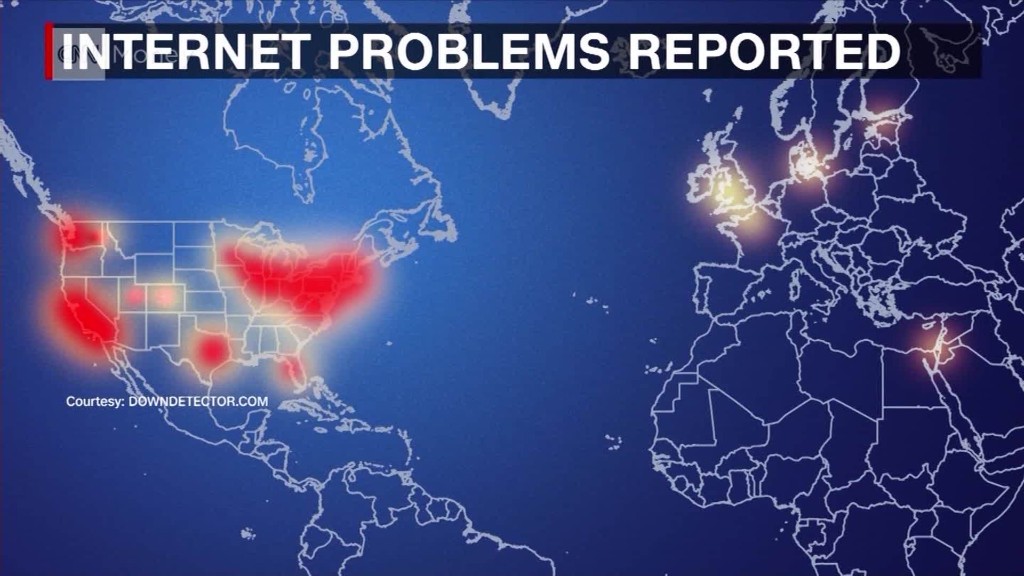 October 2016 – major Distributed Denial of Service attack launched by discovering unpatched software devices with default passwords (such as IoT picture frames)
Who is going to solve the IoT challenges?
There are topics that are better suited to commercial enterprises
 Developing attractive hardware
 Create and maintain systems
 Standardize protocols
IoT topics better suited for academic research
Innovative networking protocols 
 Researchers are not subject to market pressures of compatibility, existing deployments etc.
 IoT Applications with high societal value, but not immediately profitable
 Studies on the value of IoT
 Realistic modeling of the values and costs to the user
 value of service / information / time saved / convenience
 cost of privacy / attention span / lost time 
 Individual companies have a conflict of interest, such evaluation can only be realistically done in academic settings
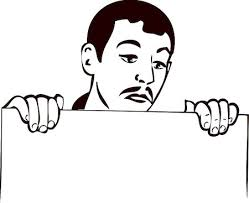 Some of the work of my group
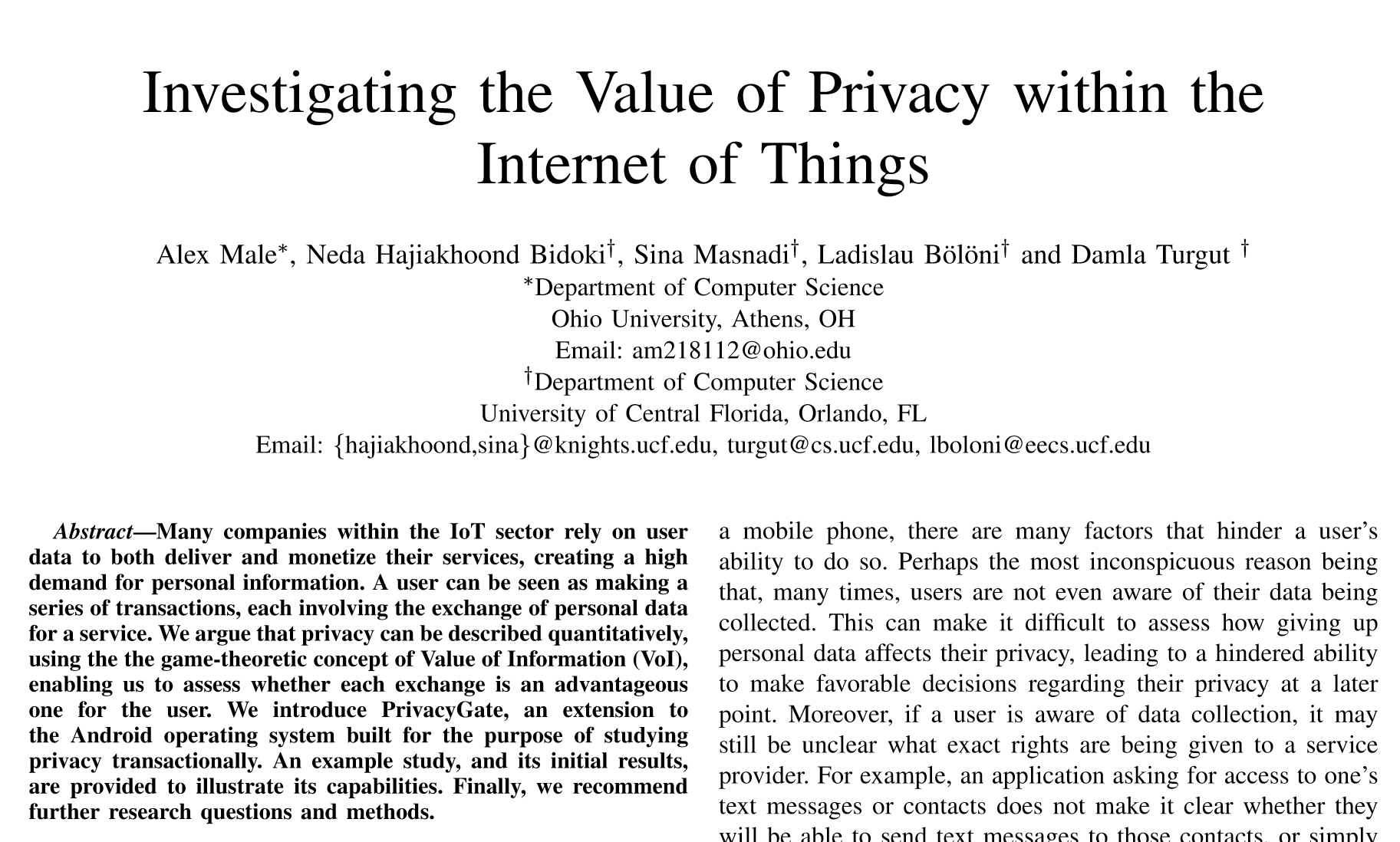 A. Mayle, N. Hajiakhoond Bidoki, S. Masnadi, L. Bölöni, and D. Turgut. Investigating the Value of Privacy within the Internet of Things. To be presented at IEEE Global Communications Conference (Globecom 2017), December 2017.
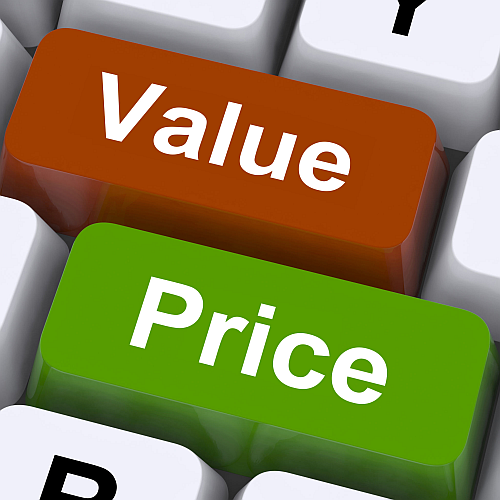 Some of the work of my group
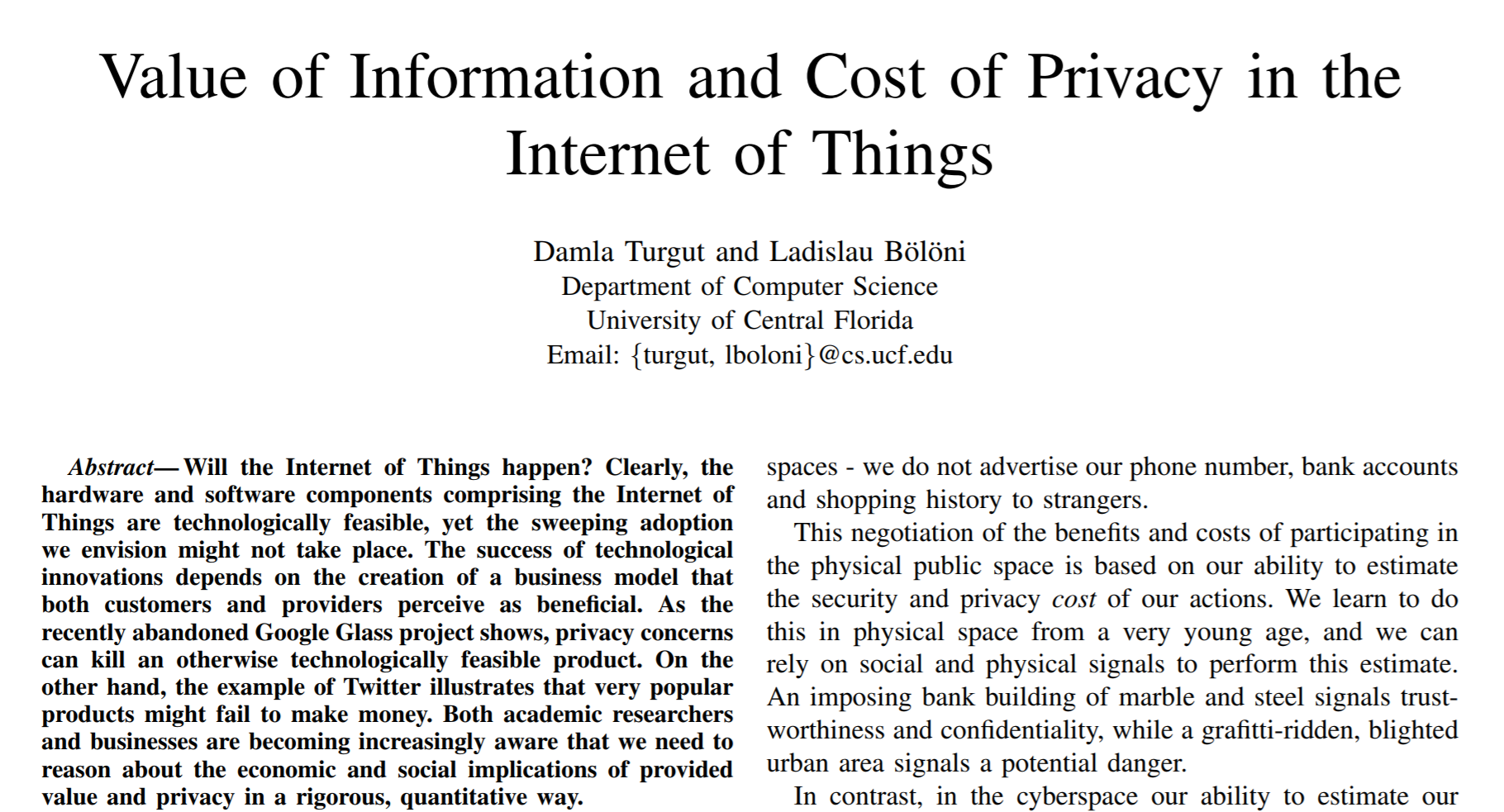 D. Turgut and L. Bölöni. Value of Information and Cost of Privacy in the Internet of Things. IEEE Communications Magazine, 55:62–66, 2017.
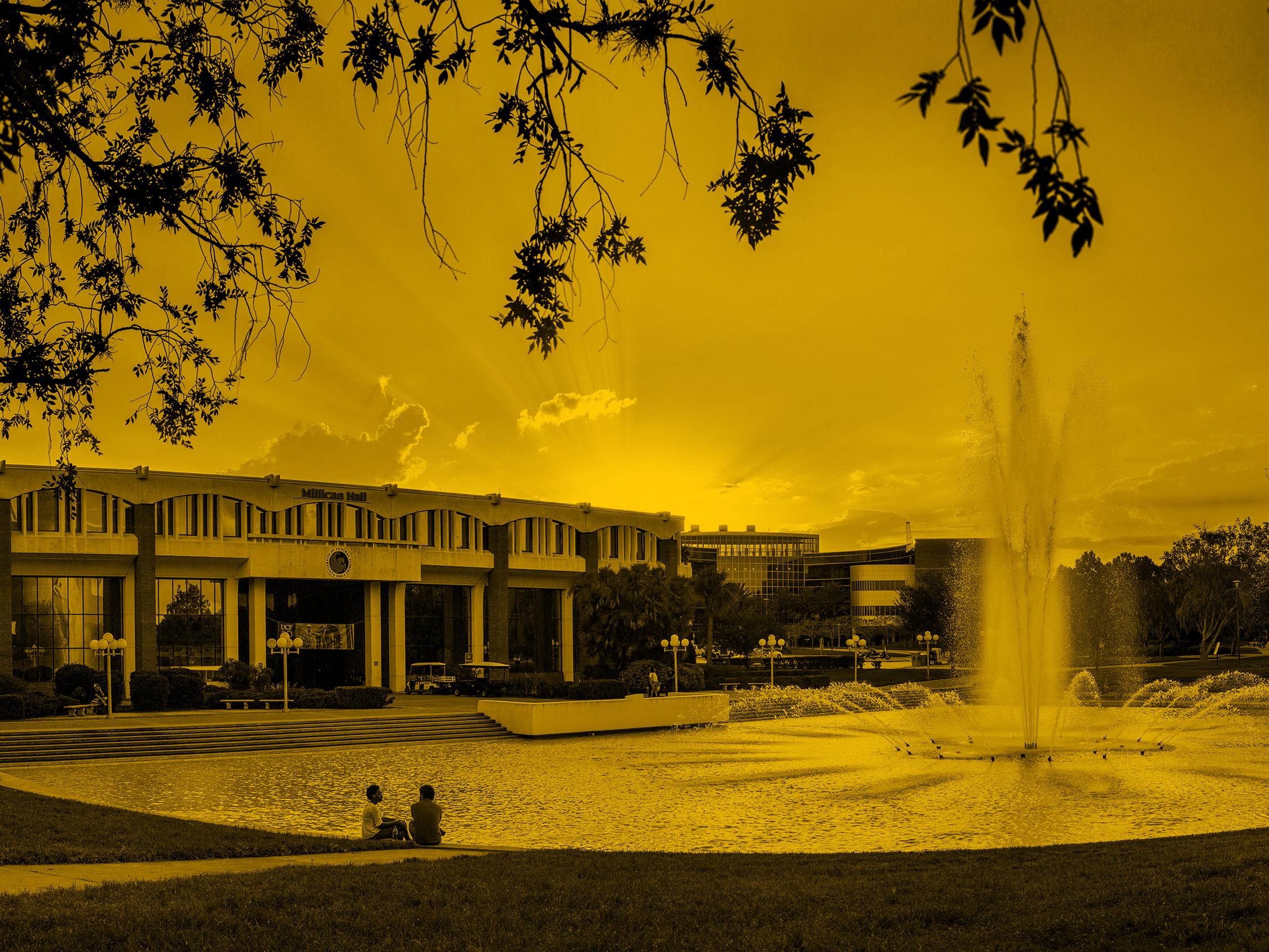 Thank You for listening!
Damla TurgutProfessorComputer Science Dept., University of Central Florida
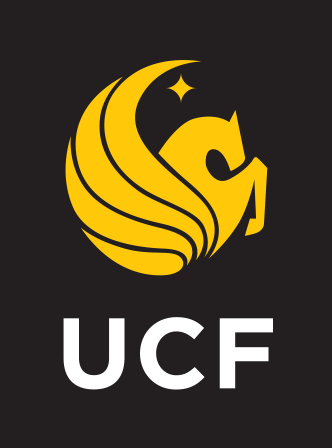